PENGUATAN SISTEM INOVASI UNTUK DAYA SAING BANGSA
DANANG YUDHIANTORO, SE, M.SI
Prioritas Pembangunan (Nawacita)
Menghadirkan kembali negara untuk melindungi segenap bangsa dan memberikan rasa aman pada seluruh warga negara
Membangun tata kelola pemerintahan yang bersih, efektif, demokratis dan terpercaya
Membangun Indonesia dari pinggiran dengan memperkuat daerah-daerah dan desa dalam kerangka negara kesatuan
Memperkuat kehadiran negara dalam melakukan reformasi sistem dan penegakan hukum yang bebas korupsi, bermartabat dan terpercaya;
Meningkatkan kualitas hidup manusia Indonesia
Meningkatkan produktivitas rakyat dan daya saing di pasar internasional
Mewujudkan kemandirian ekonomi dengan menggerakan sektor-sektor strategis ekonomi domestik
Melakukan revolusi karakter bangsa
Memperteguh kebhinnekaan dan memperkuat restorasi sosial Indonesia.
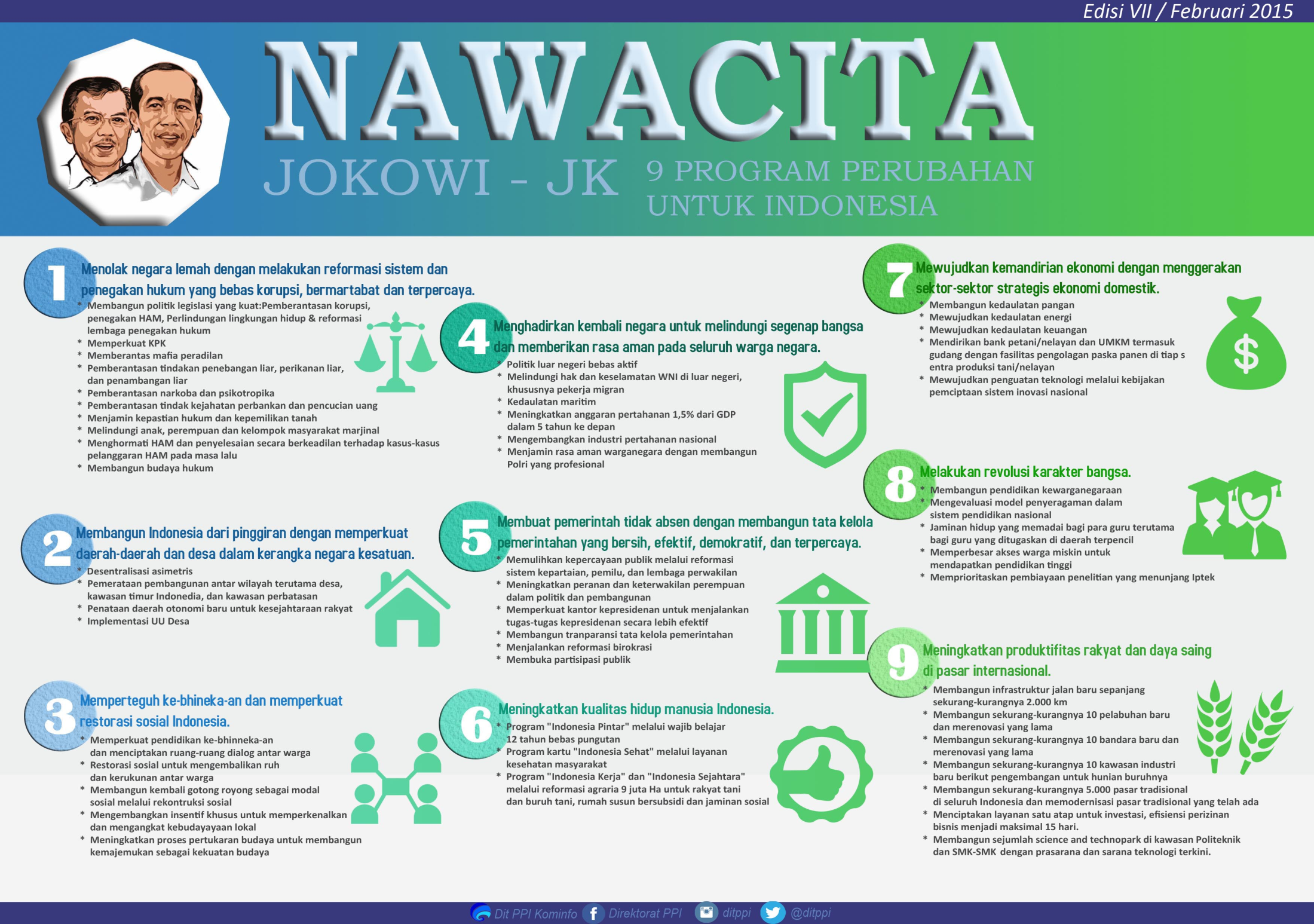 Pengertian Inovasi Menurut UU No 18 Tahun 2002
“kegiatan penelitian, pengembangan, dan atau perekayasaan yang bertujuan mengembangkan penerapan praktis nilai dan konteks ilmu pengetahuan yang baru, atau cara baru untuk menerapkan ilmu pengetahuan dan teknologi yang telah ada ke dalam produk atau proses produksi”
Inovasi Menurut RUU
“kegiatan penelitian, pengembangan, pengkajian, penerapan dan atau perekayasaan yang menghasilkan kebaruan dan perubahan yang diterapkan dan bermanfaat secara komersial, ekonomi dan atau sosial budaya”
Inovasi Menurut Schumpter (1947)
Suatu sumber dari perubahan ekonomi sedangkan inovasi teknologi merupakan suatu sumber dari siklus bisnis.
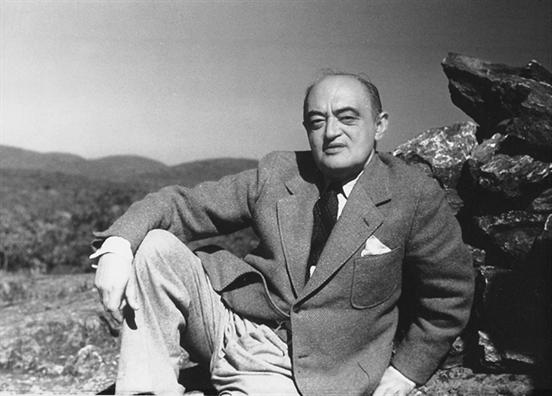 Proses Inovasi
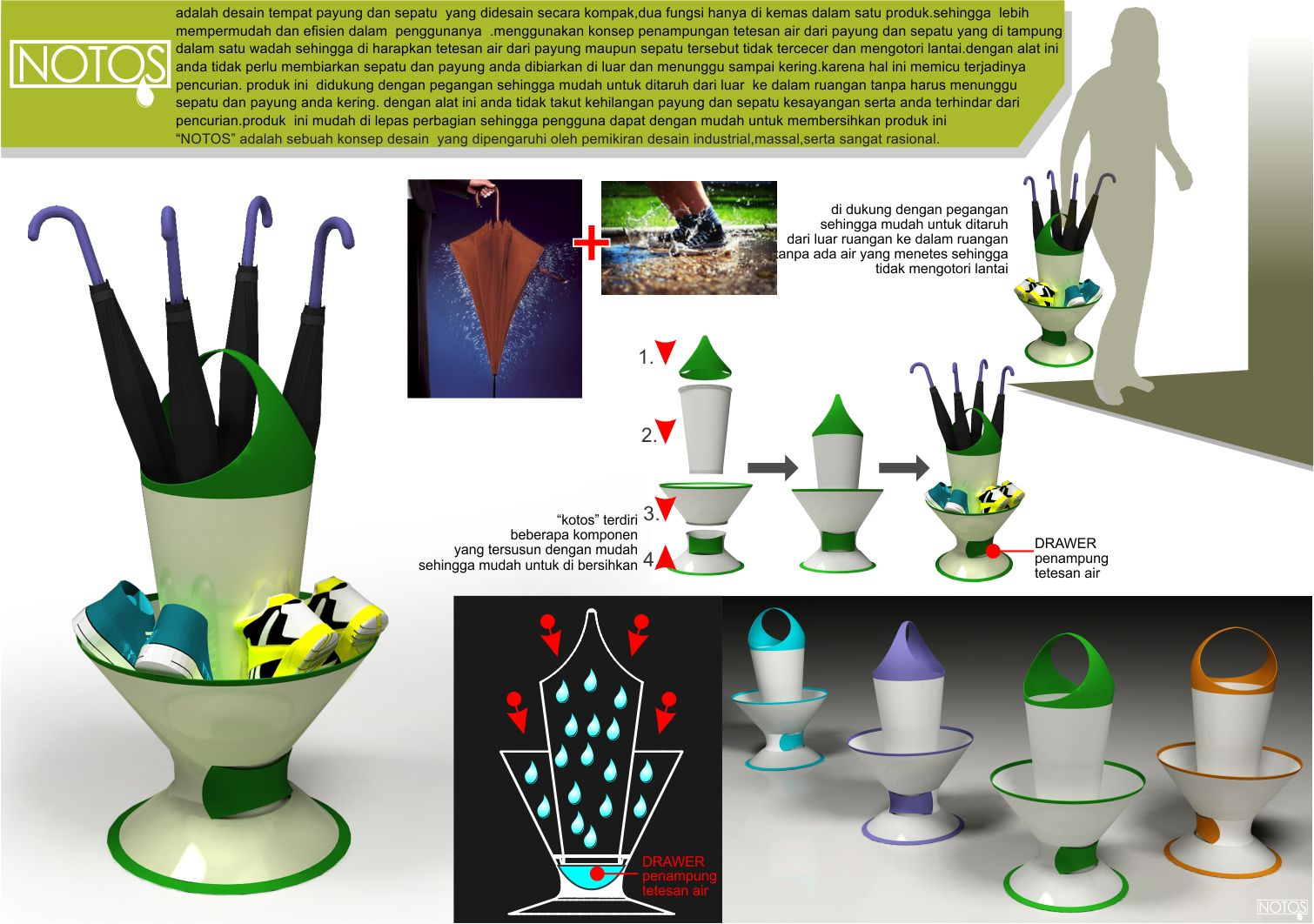 Supply Push
Basic research
Technology
Product Development
Take to market
Market to be identified
Srategi Inovasi
Balanced Demand Driven
Demand driven : terdiri dari beberapa alur
Basic research
Technology Proof of concept
Prototype Development
Testing
Technology Identified
Take to Market
Market Identified
Perspektif dalam Pemetaan Sasaran Penguatan Inovasi (Why, How, What)
Aspek Kemandirian atau Daya Saing :
Peningkatan TKDN
Produk substitusi import
Pemenuhan kebutuhan nasional atau daerah
Penguasaan teknologi
Pengembangan ekoomi kerakyatan

Nilai tambah Strategis
Penting bagi negara
Menguasai hajat hidup orang banyak
Sasaran pembangunn
Prioritas 9 program Nawacta
Data dorong ekonomi
Kesiapan sebagai lini usaha
Peningkatan TKDN
Produk substitusi import
Pemenuhan kebutuhan nasional atau daerah
Penguasaan teknologi
Eonomi kerakyatan

Nilai Tambah Publk, akademik, dan ekonomi bisnis
Nilai tambah Akademik, Publik, Komersial
Dukungan Akademik
Dukungan  Pemerintah Pusat dan daerah
Dukungan Kemitraan Dunia Usaha
Kerangka Sistem Inovasi Nasional


Pengikat (Kebijkan Nasional)

Potensi Nasional
Litbang, SDA, SDM bertujuan Mendorong Kekuatan Ekonomi Nasional

Terdiri dari
Industri (Masyarakat, BUMN/BUMD, Investor)
Akademik (PT, LPNK, Lemlit)
Pemerintah (Keuangan, Bapenas, Sektor, Ristekdikti, Perindutrian)
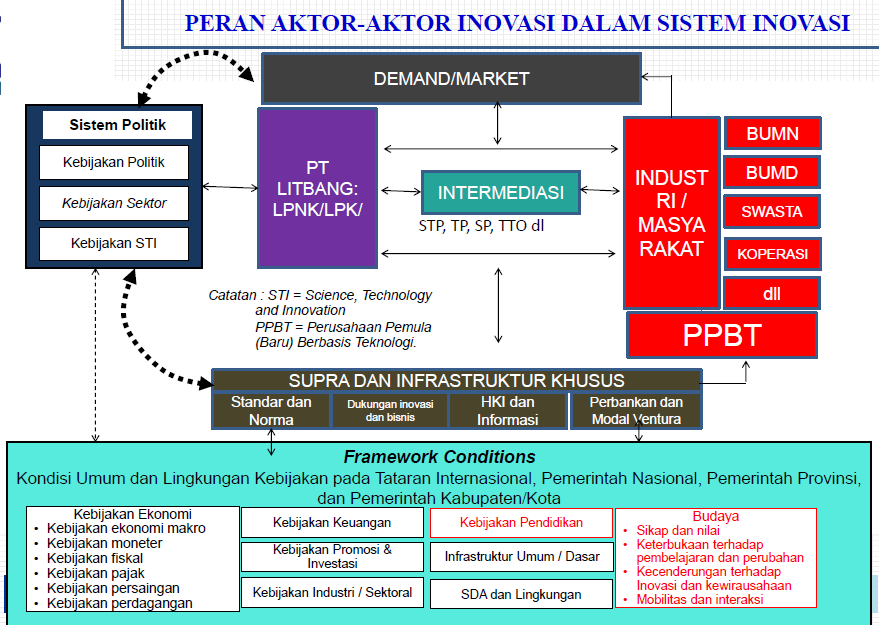 IMPLEMENTASI PENGUATAN INOVASI
Pengadaan Pemerintah untuk pre komersial produk hasil RnD  Nasional
Penjaminan Resiko/Asuransi Teknologi
Pengaturan Royalti atas Paten Dalam Negeri
Reward bagi Peneliti/Perekayasa/Dosen yang bekerjasama  dengan industri dalam komersialisasi KI menjadi produk  Inovasi
Flexibility pendanaan riset, pengembangan dan inovasi melaui  skema Block Grant
Harmonisasi Kebijakan Sektoral
REGULATING
EXECUTING
EMPOWERING
IMPLEMENTASI PENGUATAN INOVASI
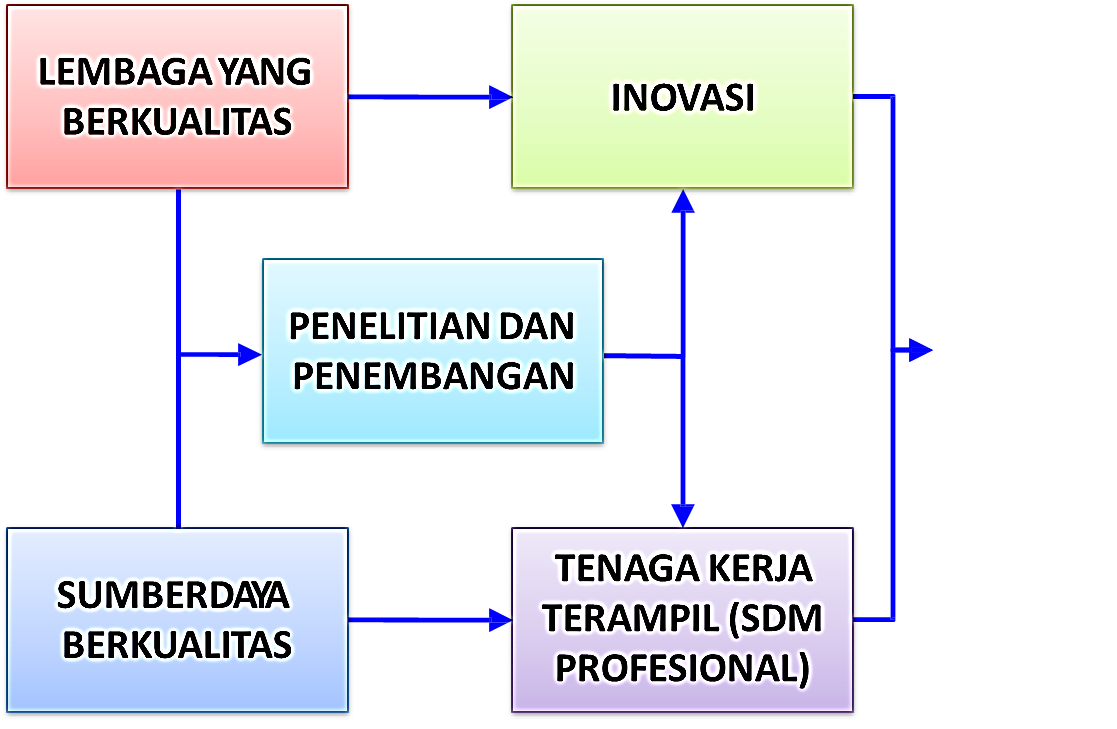 REGULATING
EXECUTING
EMPOWERING
IMPLEMENTASI PENGUATAN INOVASI
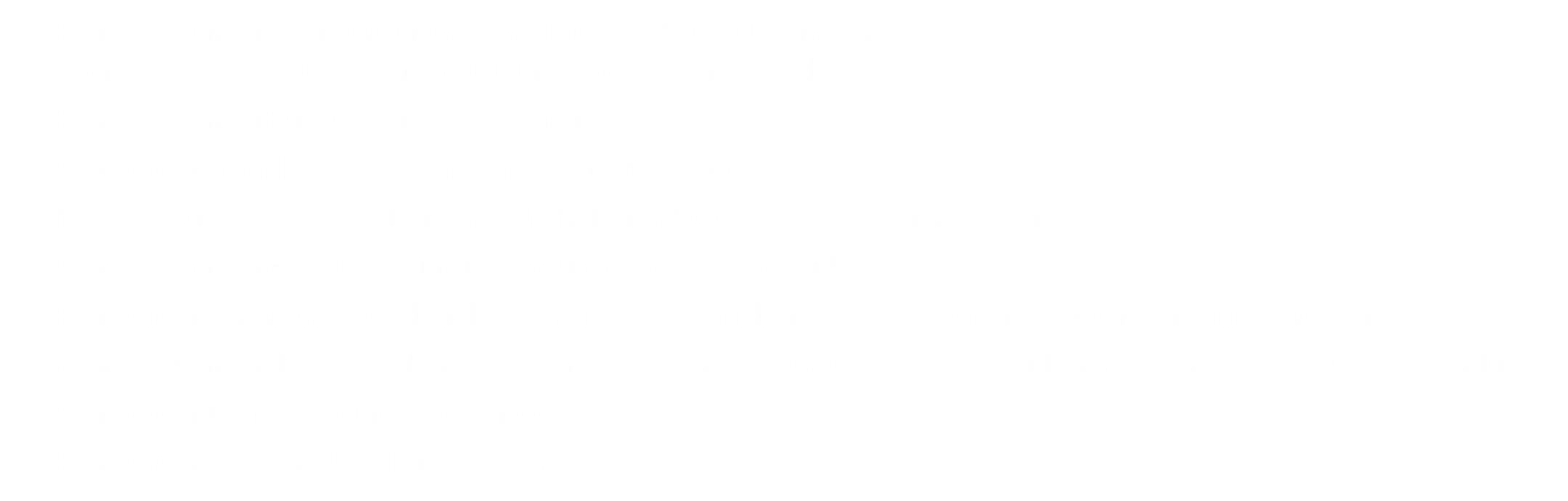 REGULATING
EXECUTING
EMPOWERING
SISTEM INOVASI NASIONAL
BENIH PADI UNTUK	SWASEMBADA PANGAN
Permintaan (Demand)
Sistem Politik
Swasembada beras (Benih Unggul)
Kemtan: 1000 Desa Mandiri Benih, 160 Penangkar Benih
Sistem Pendidikan dan  Litbang


Balibangtan (Balai  Perbenihan)
Lemlitbang a.l: BATAN,  BPPT, LIPI
Perguruan Tinggi: a.l :
IPB, Unsoed
Kelompok  Penangkar Benih
Pemkab/Pemkot
Supra- dan Infrastruktur Khusus
Public –private  partnership/ Permodalan
Alat Produksi &  Pergudangan
Sertifikasi & standard
Pelatihan
Framework Conditions
Kebijakan impor
Kebijakan Pengadaan
Barang/ Jasa
Kebijakan sertifikasi/
standardisasi
Kebijakan litbang
Kebijakan investasi
Kebijakan perizinan
Kebijakan Pelepasan Varietas
Kebijakan alih teknologi
(misal mobility SDM Iptek)
SISTEM INOVASI NASIONAL KAPAL PENGANGKUT IKAN
Permintaan (Demand)
Kapal Pengangkut Ikan
Sistem Politik
Sistem Pendidikan
dan Litbangyasa
Pendikian dan  Pelatihan Profesi
ITS, PPNS
Sistem Industri
PP RI No. 51tahun
2002 Tentang  Perkapalan
PT. PAL
Intermediaries
NASDEC
Kemenhub
Galangan Kapal
BPPT
KKP
PPBT
Supra- dan Infrastruktur Khusus
BKI, BSN
Dukungan Inovasi dan  Bisnis
HKI dan  Informasi
Perbankan  Modal Ventura
Framework Conditions
Kondisi Umum dan Lingkungan Kebijakan pada Tataran Internasional, Pemerintah Nasional, Pemerintah
Provinsi, dan Pemerintah Kabupaten/Kota
Kebijakan Keuangan

Kebijakan Promosi &  Investasi
Kebijakan Ekonomi
Kebijakan ekonomi makro
Kebijakan moneter
Kebijakan fiskal
Kebijakan pajak
Kebijakan perdagangan
Kebijakan persaingan
Budaya
Sikap dan nilai
Keterbukaan terhadap  pembelajaran dan perubahan
Kecenderungan terhadap  Inovasi dan kewirausahaan
Mobilitas dan interaksi
Kebijakan Pendidikan
Infrastruktur Umum / Dasar
Kebijakan Industri / Sektoral
SDA dan Lingkungan
09/08/2016	9
SISTEM INOVASI NASIONAL
ALAT KESEHATAN UNTUK KEMANDIRIAN
Permintaan (Demand)
Sistem Politik





Kemristekdikti


Kementerian BUMN
Kemandirian Alkes  (Kemkes-Rumah Sakit, Puskesmas )
Dewan Perwakilan  Rakyat
Kemkes
Sistem Industri
Sistem Pendidikan dan  Litbang
Perguruan Tinggi, al.:
UGM
Iembaga Inkubator
Lembaga Pengujian
Lembaga Litbang al:
Pusat Hepatika
Pemprov
Pemkot/Pemkab
Supra- dan Infrastruktur Khusus
Pelatihan
Alat Produksi
Serifikasi & standard
permodalan
Framework Conditions
Kebijakan impor
Kebijakan Pengadaan
Barang/ Jasa
Kebijakan sertifikasi/
standardisasi
Kebijakan litbang
Kebijakan investasi
Kebijakan perizinan
Kebijakan distribusi
Kebijakan alih teknologi
misal: mobility SDM Iptek
Inovasi Kesehatan
Inovasi Nasional Kapal Pengangkut Ikan
Kepala Badan Inovasi dan Bisnis Ventura ITS Dr Raja Oloan Saut Gurning ST MSc menjelaskan, sebelumnya ITS telah mampu mendesain Fish Carrier Ship 70 Gross Ton (GT) bermaterial kayu. Inovasi terbaru kali ini dilengkapi dengan tangki penampungan yang lebih besar dan mampu menampung air laut sekira 80-100 GT.
       Kapasitas tersebut, kata Saut, mampu menampung ikan hidup hingga 60 GT. Angka tersebut lebih besar dari perkiraan awal yaitu 40 GT.
“     Desain teknologi ini juga telah mendapat pengakuan Technology Readiness Level (TRL) level tujuh hingga sembilan," klaim Saut, seperti dilansir ITS Online, Senin (28/12/2015).
          Tidak hanya memperbesar kapasitas tangki, Fish Carrier Ship juga dilengkapi pengatur temperatur udara. Meski temperatur lingkungan berubah, teknologi ini akan mempertahankan angka temperatur air dan udara sesuai kebutuhan ikan.
Lanjutan …..
"Dengan catatan, pengangkutan ikan dari lautan lepas menuju pelabuhan tidak boleh lebih dari 24 jam. Agar tidak melebihi waku tersebut, kapal ini sengaja dirancang dengan kecepatan 17 knot. Dengan demikian, ikan tersebut akan tetap dalam keadaan segar setibanya di daratan," papar Saut.

Selain ITS, proyek pembuatan Fish Carrier Ship juga melibatkan PT PAL Indonesia, Biro Klasifikasi Indonesia, Badan Pengkajian dan Penerapan Teknologi (BPPT) Hidrodinamika Indonesia, dan Politeknik Perkapalan Negeri Surabaya (PPNS). Bahkan, ujar Saut, mahasiswa akan dilibatkan dalam perancangan model kapal agar mereka dapat belajar.

"Setelah perancangan selesai, kami tahap berikutnya adalah pembuatan prototype pada 2016. Selanjutnya, proyek ini akan diserahkan pada Kementerian Kelautan dan Perikanan (KKP) untuk proses produksi massal 3.330 unit pada 2017," tandas Saut.
TERIMAKASIH